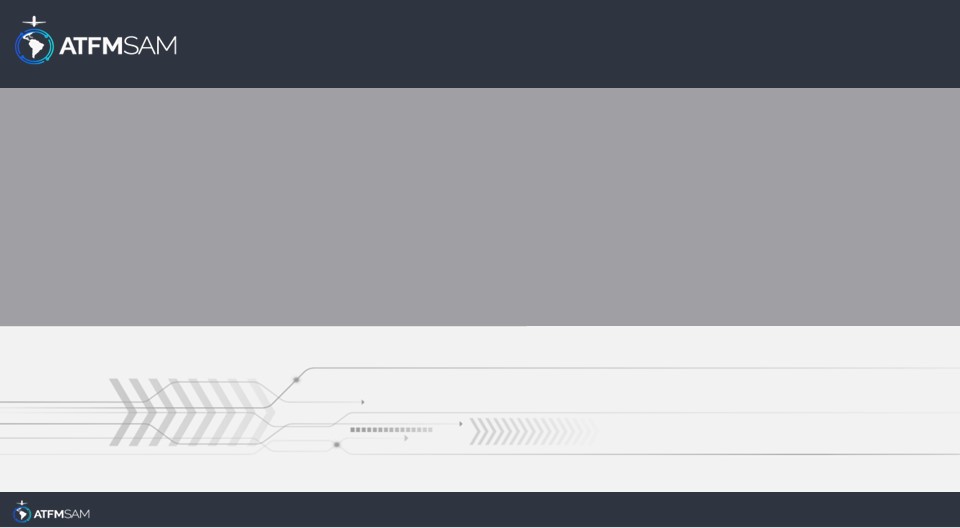 PDA - PERU  25/07/2024
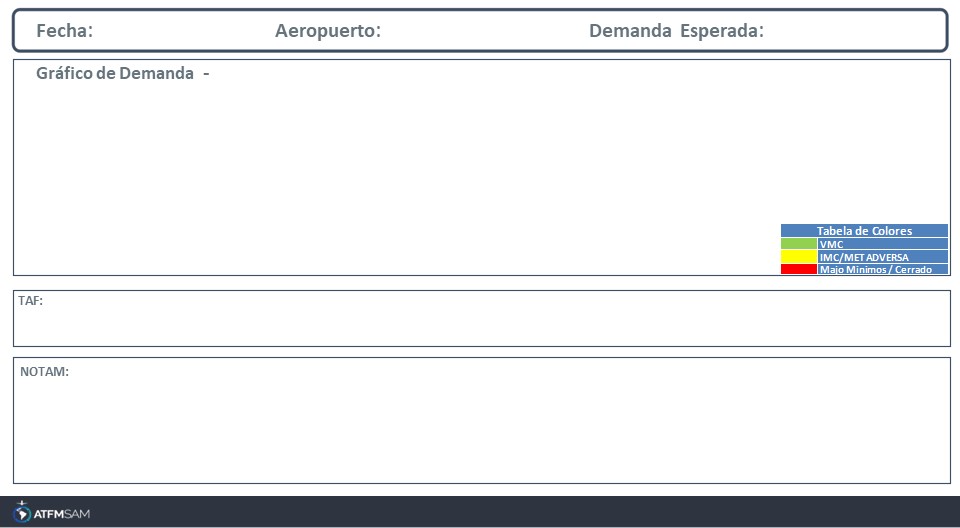 25/07/2024
SPJC
Baixa
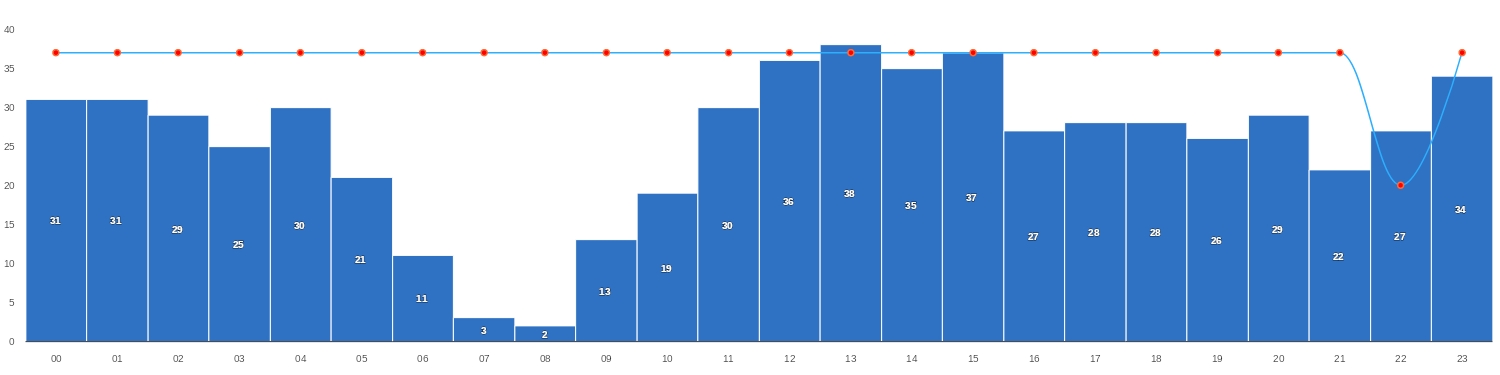 TAF SPJC 241105Z 2412/2512 28006KT 8000 FEW010 OVC016 TX19/2420Z TN16/2511Z TEMPO 2412/2414 OVC014 BECMG 2422/2424 18010KT OVC014 BECMG 2506/2508 OVC008
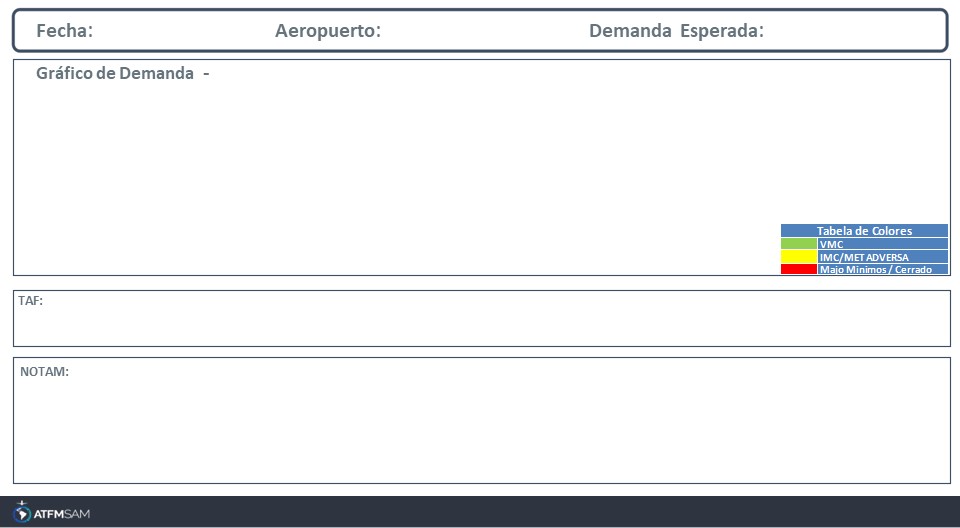 25/07/2024
SPZO
Baixa
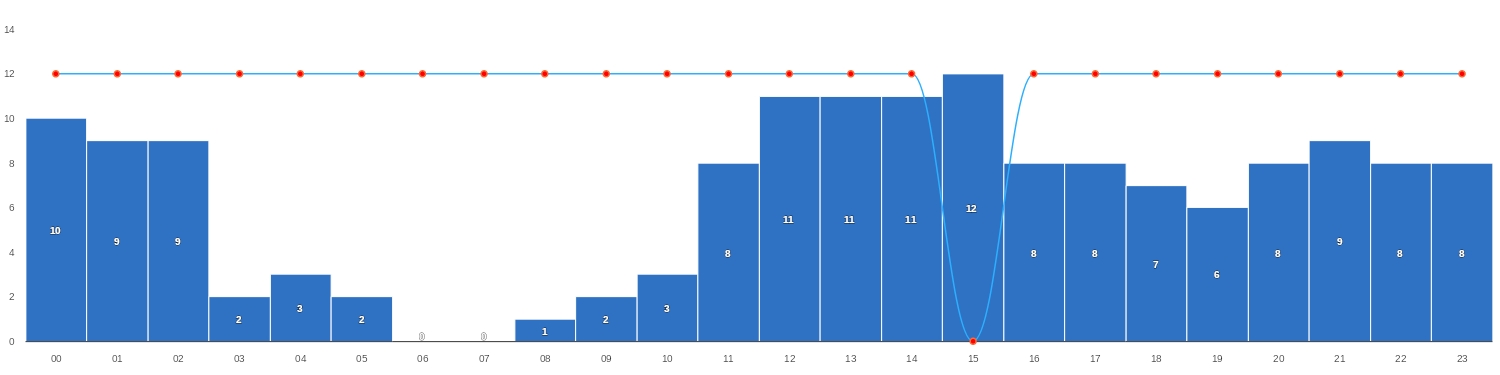 TAF SPZO 241100Z 2412/2512 10005KT 9999 NSC TX22/2419Z TN01/2511Z BECMG 2417/2419 27015KT BECMG 2500/2502 05005KT
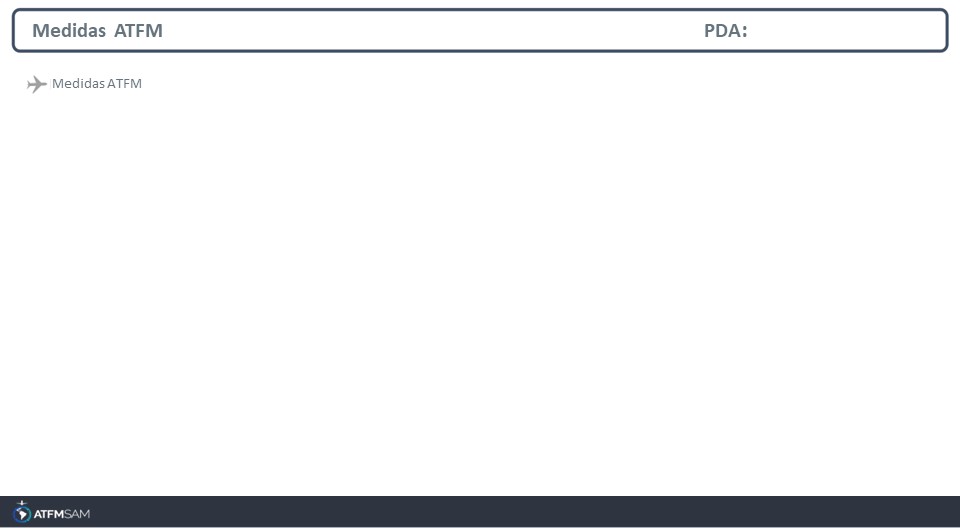 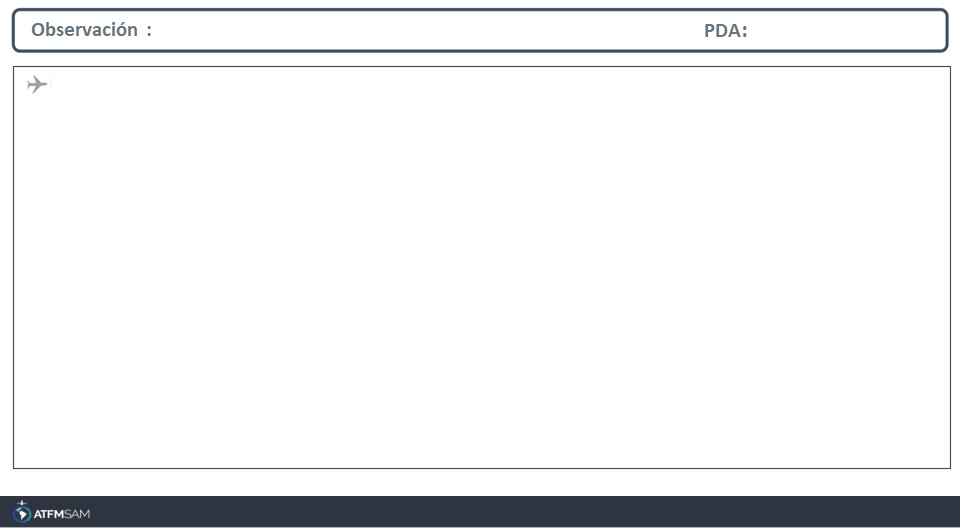 Emision de NOTAM por Mantenimiento  de RADAR para el caso de SPJCTrabajos en la pista 10 de SPZO